Learning Intention
To use inverted commas
What are they saying to each other?
I Look I have got a large   pot of honey with me.
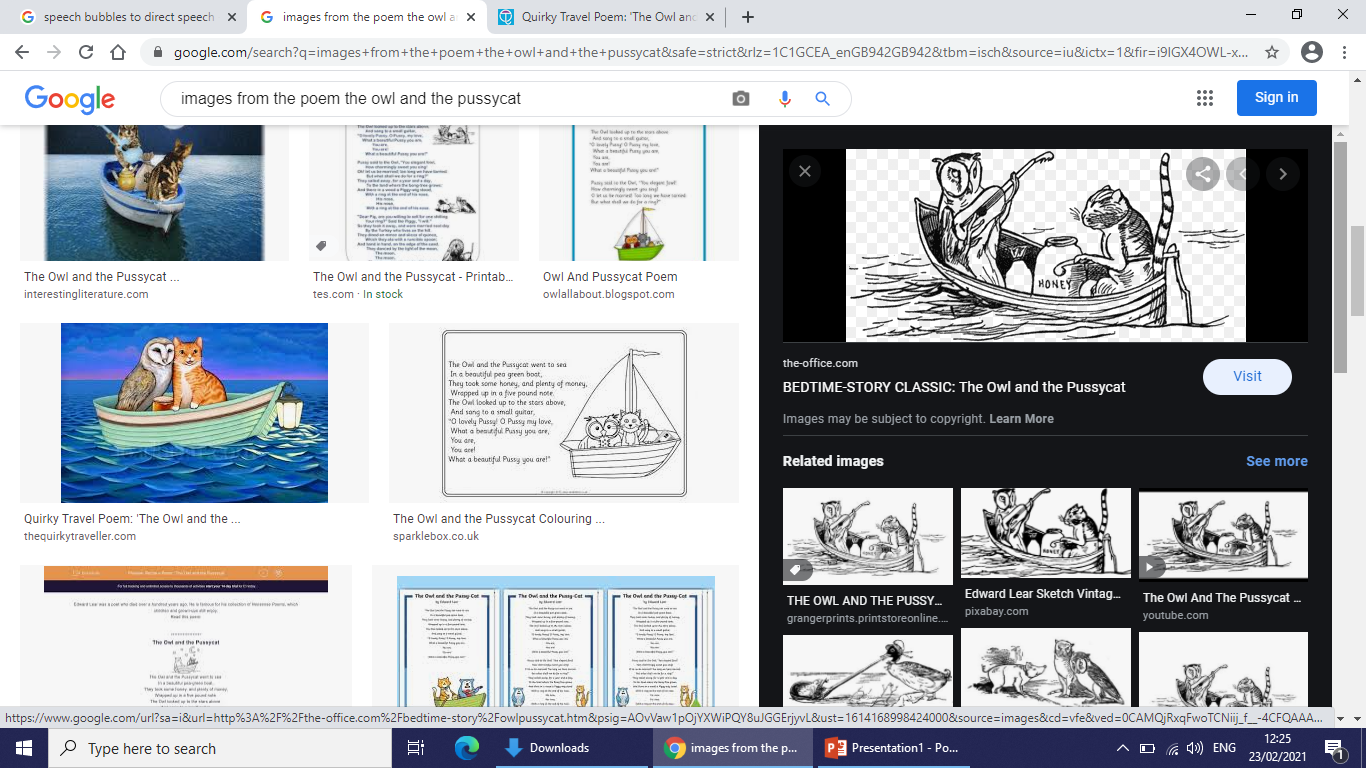 MI will play you a beautiful 
    song.
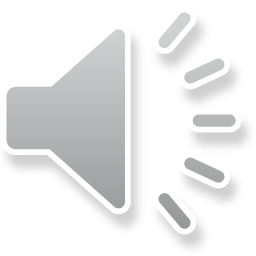 How do we put in inverted commas
Make sure your speech is correctly punctuated. This includes a piece of punctuation before closing the inverted commas.
“There are times I feel that you are a little cold,” I said.
“ ”
Now let’s add the inverted commas.
I Look I have got a large   pot of honey with me.
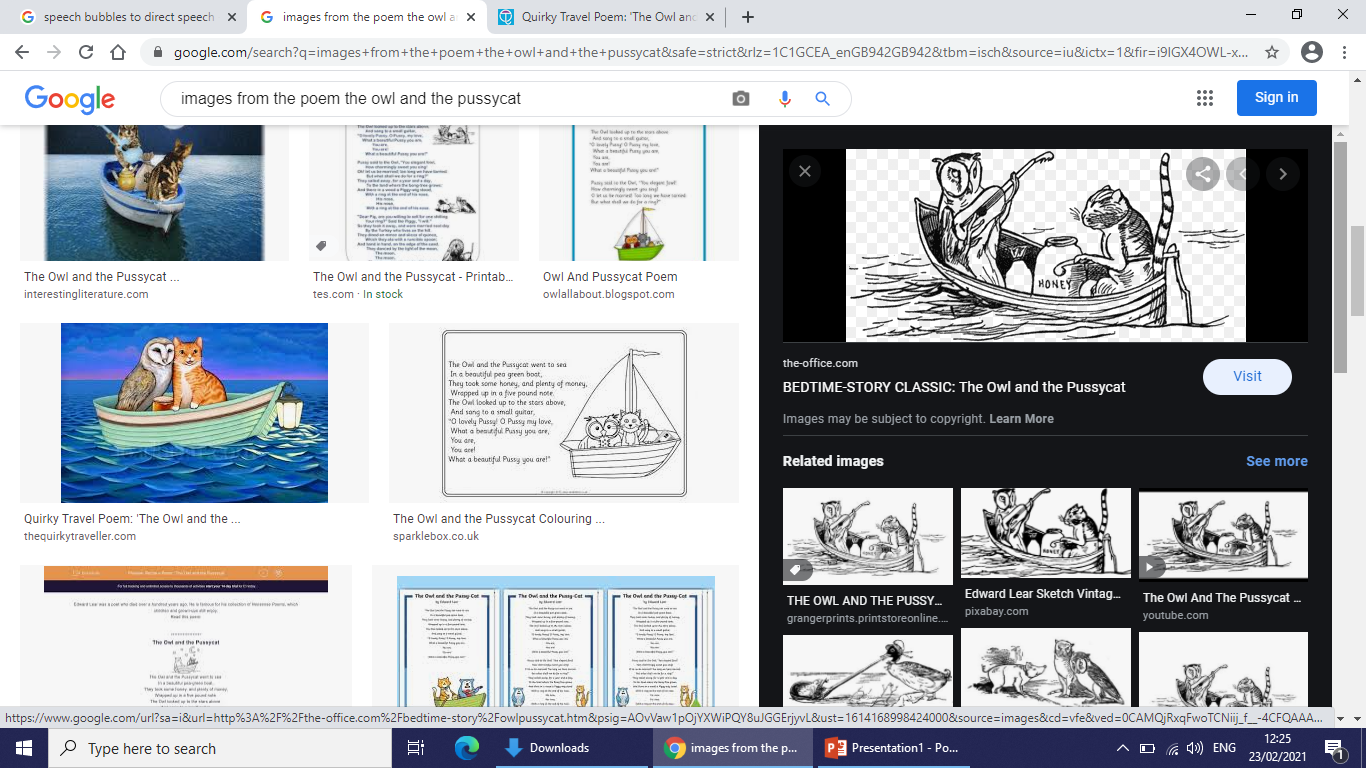 MI will play you a beautiful 
    song.
Make sure you put the “   “ around the words being spoken. Don’t forget a comma before the last “
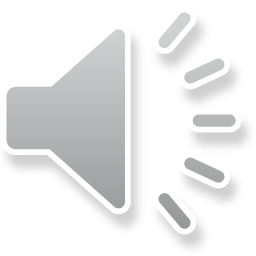 “I will play you a beautiful song,” said Owl.
What are they saying to each other?
I
M
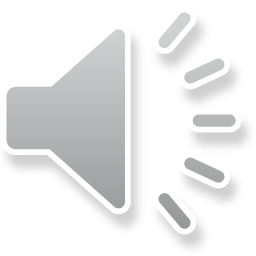 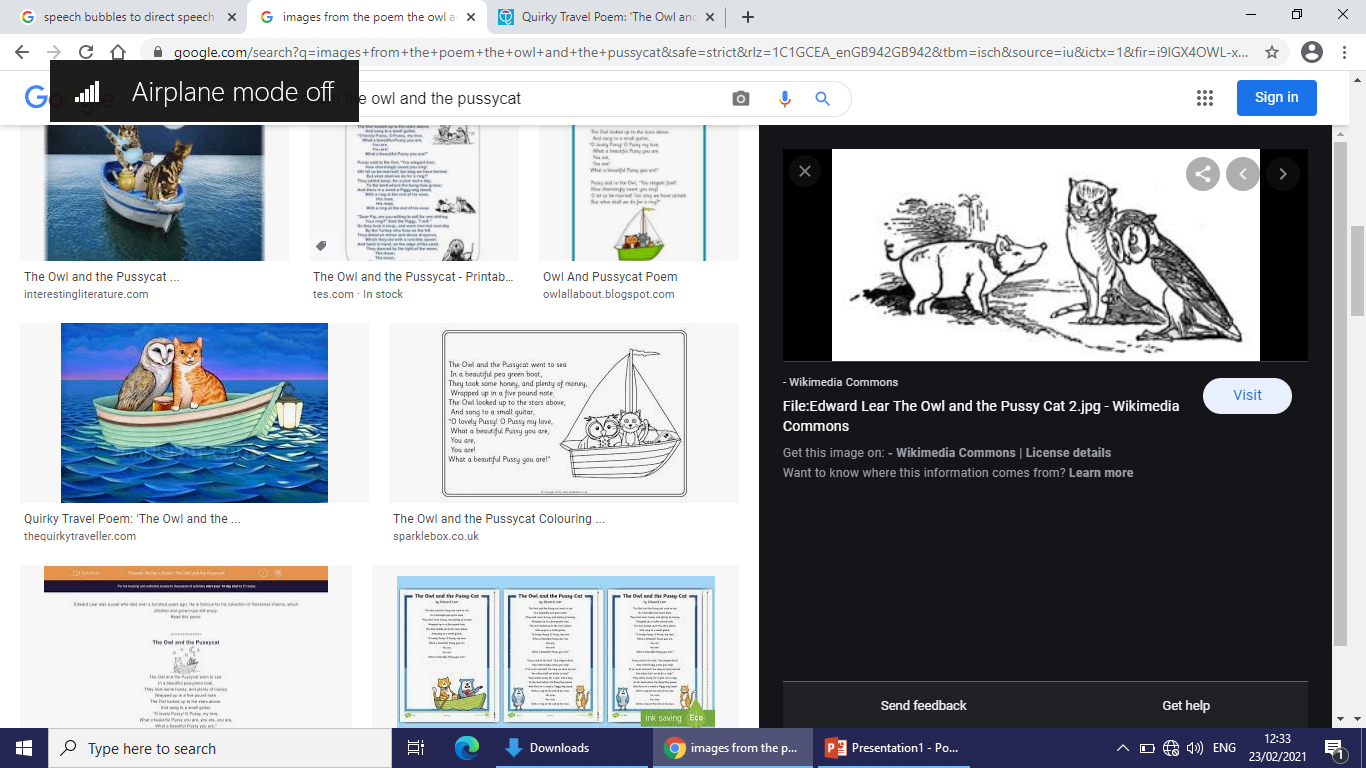 I
What are they saying to each other?
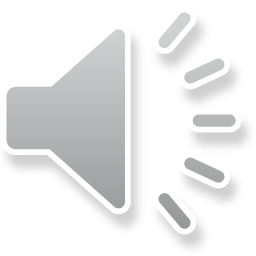 M
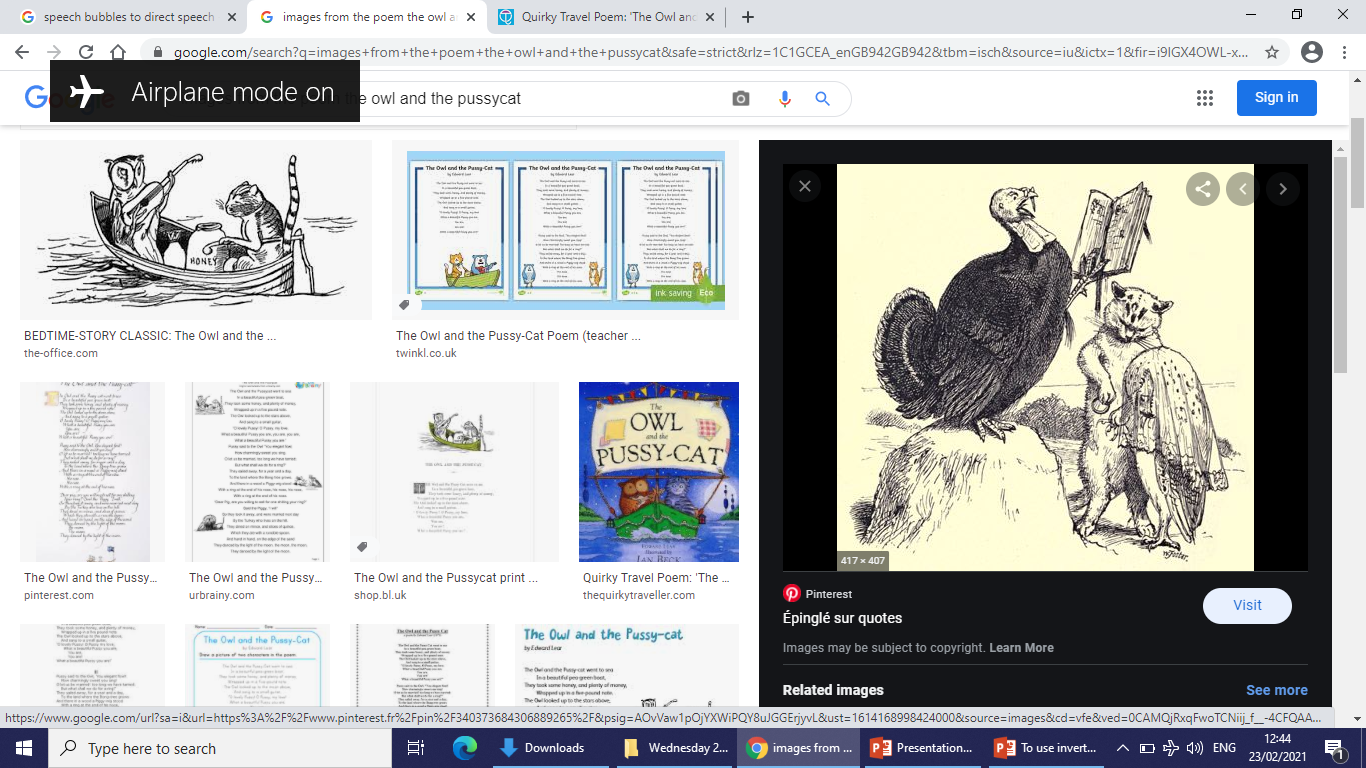 I